布可星球［中文字搭配注音呈現］操作指南（第 1 版）
一、說明
以下步驟提供布可星球答題處的題目與選項呈現注音。

二、 條件或限制
1、 所須安裝之軟體非布可星球開發維護，若因原始供應商下架軟體或升級等不可抗因素，可能導致 功能失效。
2、 須使用電腦版 Google Chrome 瀏覽器才能安裝所需軟體，但行動裝置或其他瀏覽器不支援。
3、 可能仍會出現無法完整顯示注音的問題（例如不支援的中文字）。
4、 此功能非自動，且每個網頁都要重複操作，用戶必須手動切換開啟或關閉注音呈現。
5、 版面可能會因額外顯示注音而變得不整齊。

三、步驟
1、使用電腦版 Google Chrome 瀏覽器，進入軟體商店：https://chrome.google.com/webstore，  搜尋關鍵字［zhuyin］，找到外掛軟體後點選。
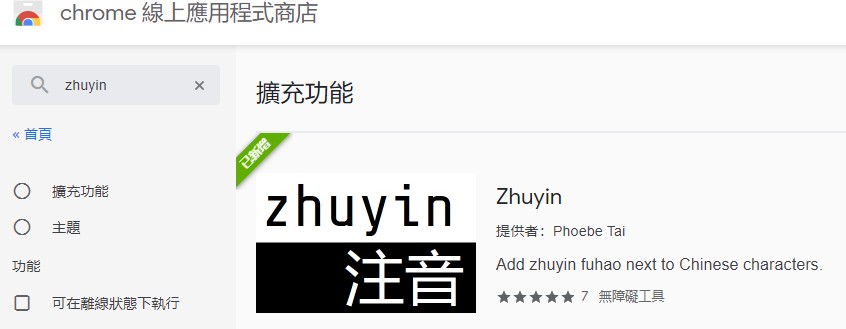 2、點選［加到 Chrome］。
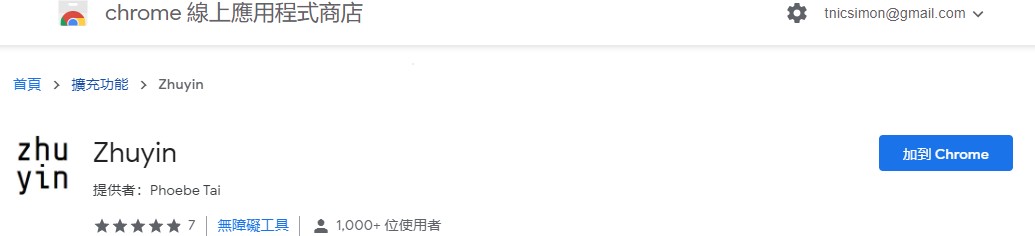 3、點選［新增擴充功能］就會自動安裝。
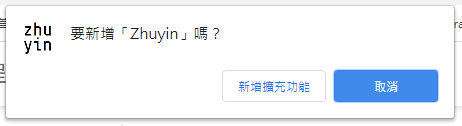 4、安裝完成後出現提示，未來就會在擴充功能區出現該軟體的按鈕圖示。
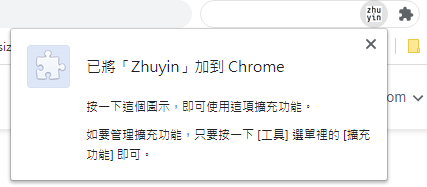 5、如果沒有出現按鈕圖示，請點一下［擴充功能］，再點選［Zhuyin］這個軟體右側的圖釘，使其成 為藍色，按鈕圖示就會出現在擴充功能區。
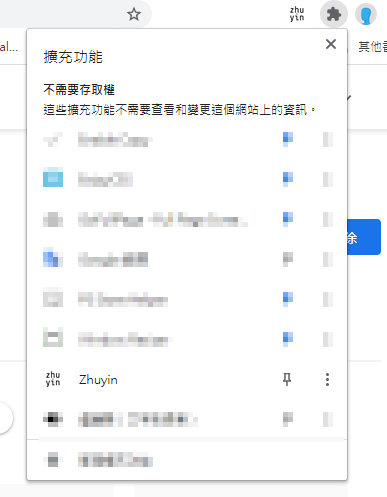 5、未來只要在須呈現注音的網頁，點選［Zhuyin］這個軟體按鈕，就可以切換呈現或不呈現注音。
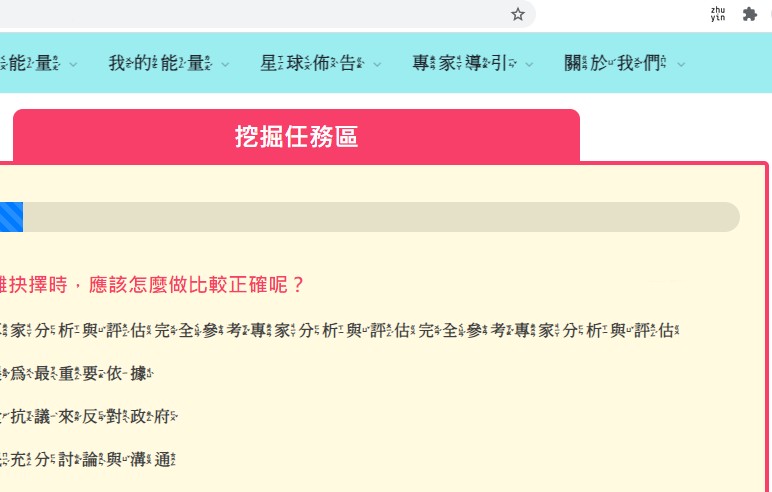 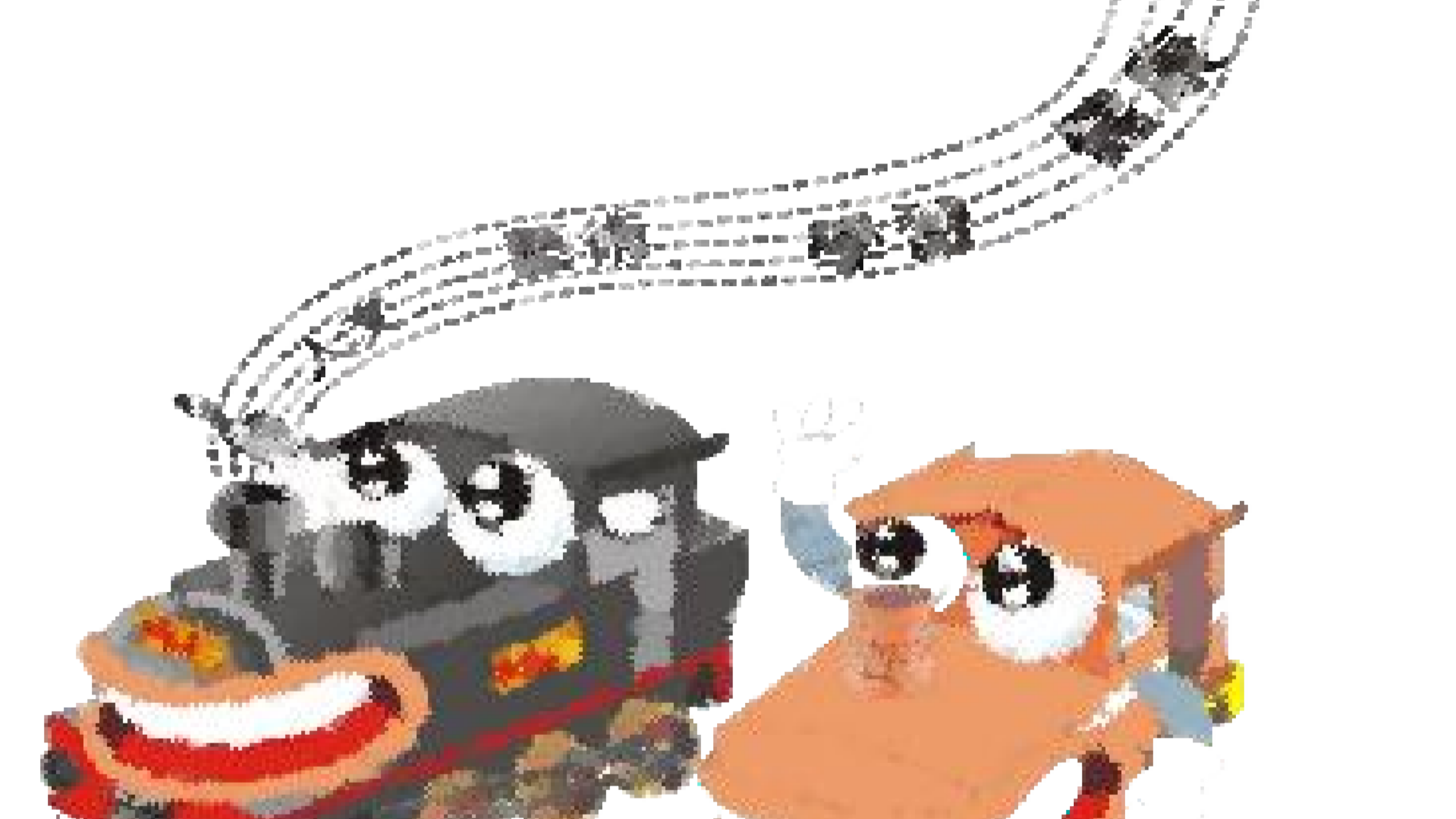 布可星球使用方法介紹
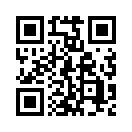 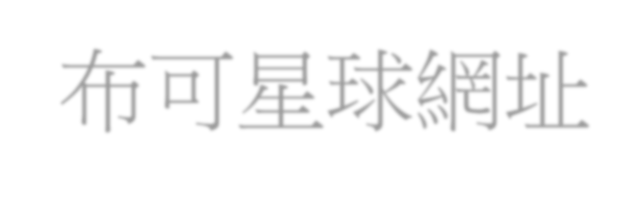 布可星球網址
臺南市永康區永康國民小學
依照以下順序操作：打開瀏覽器；1.輸入學校網 址→2. 主題網站→3.點選布可星球
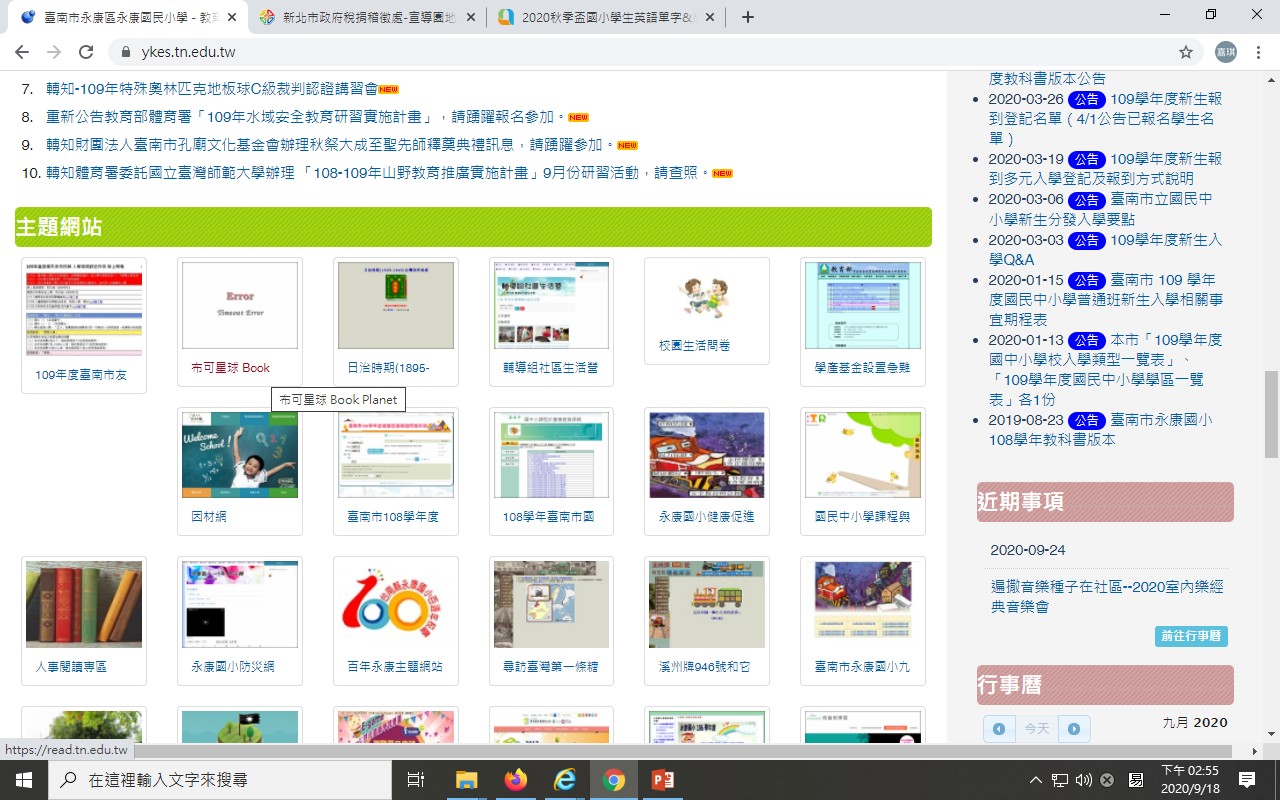 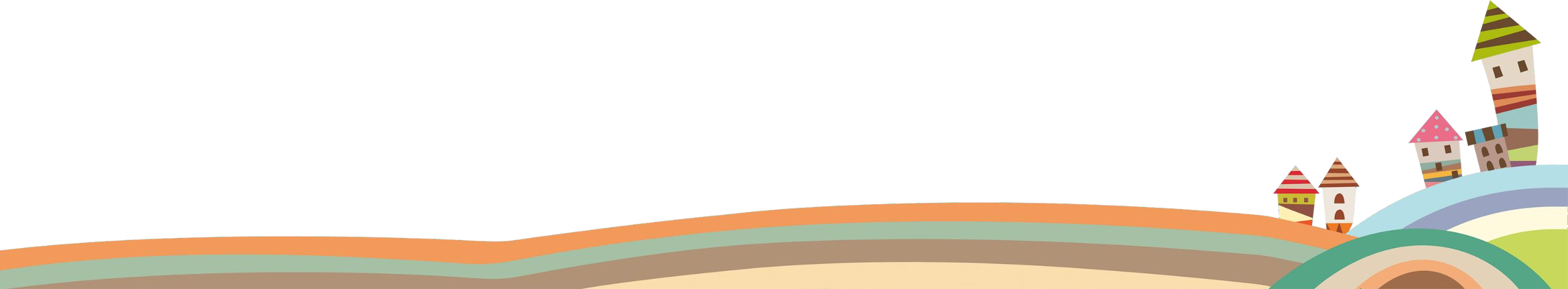 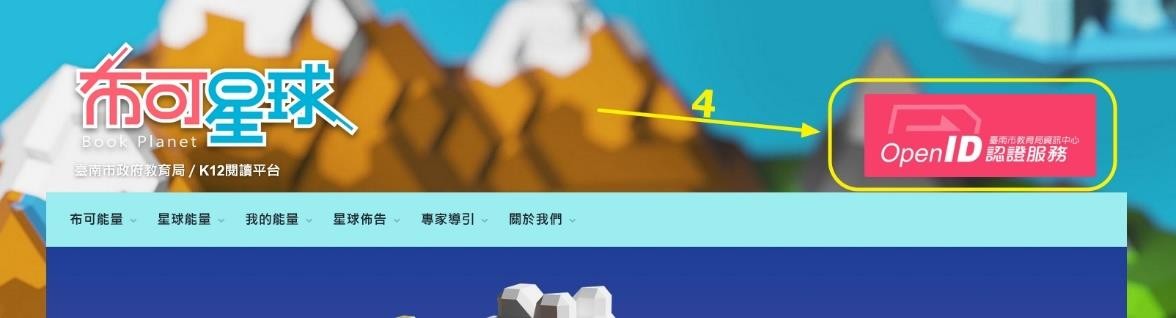 4.點選OpenID帳號
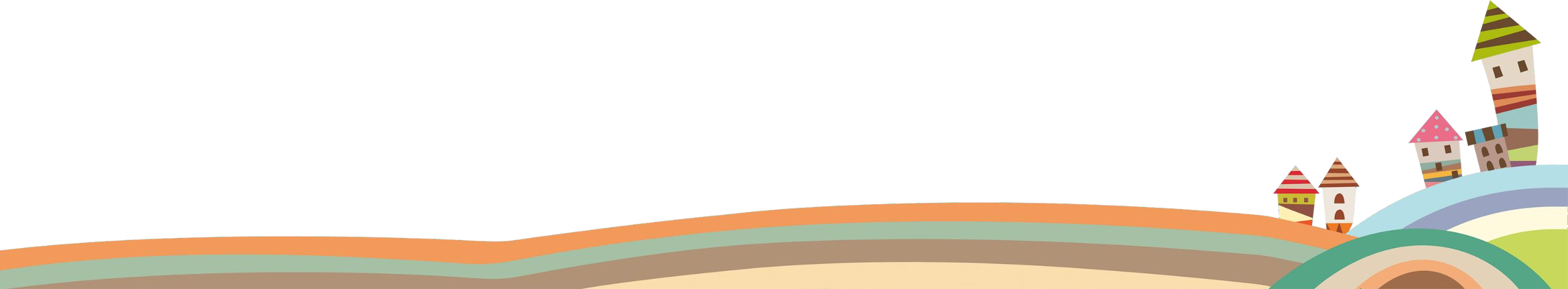 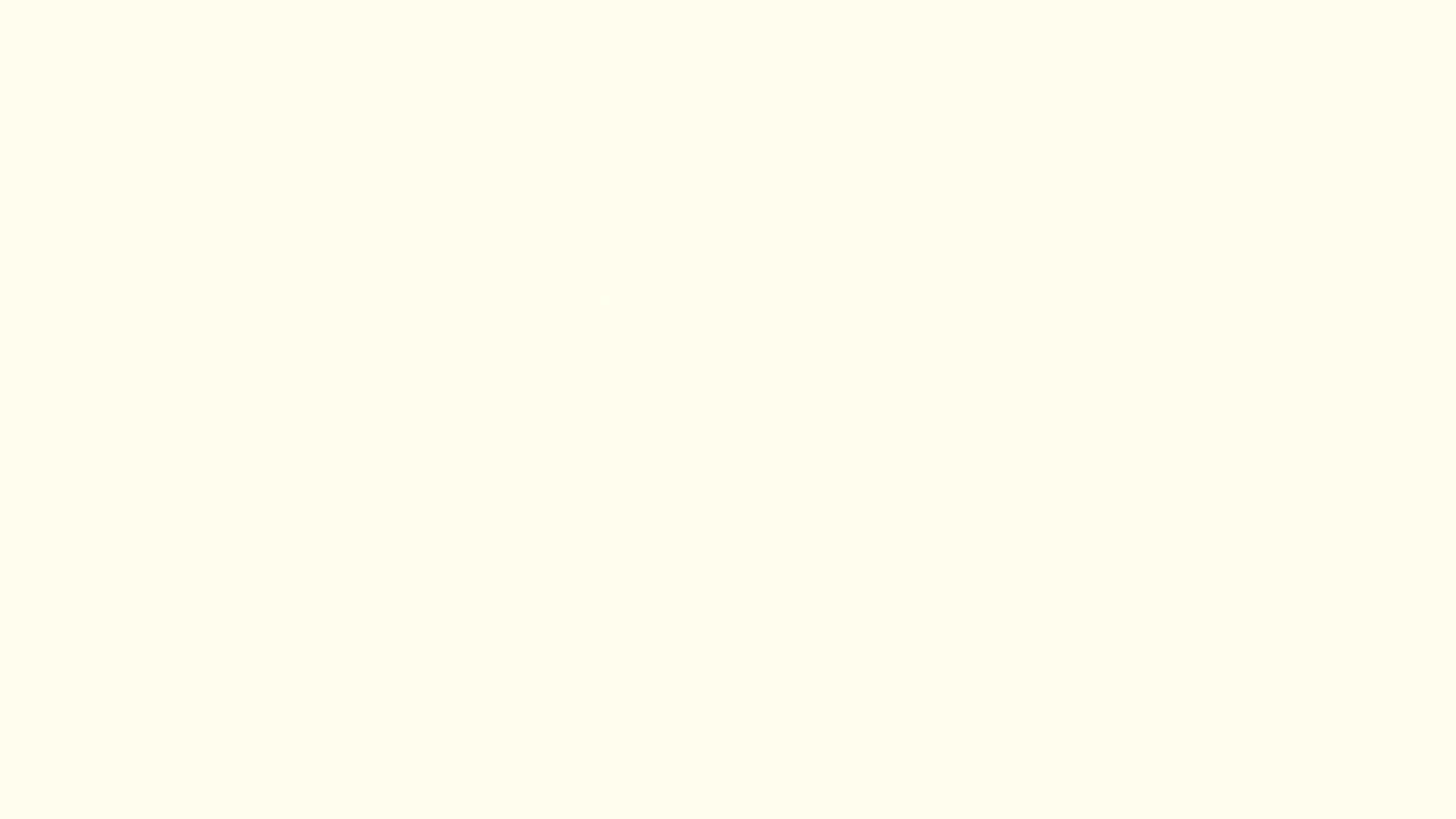 依序輸入學生帳號(st和七位數字)
輸入學生密碼
點選下一步
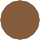 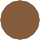 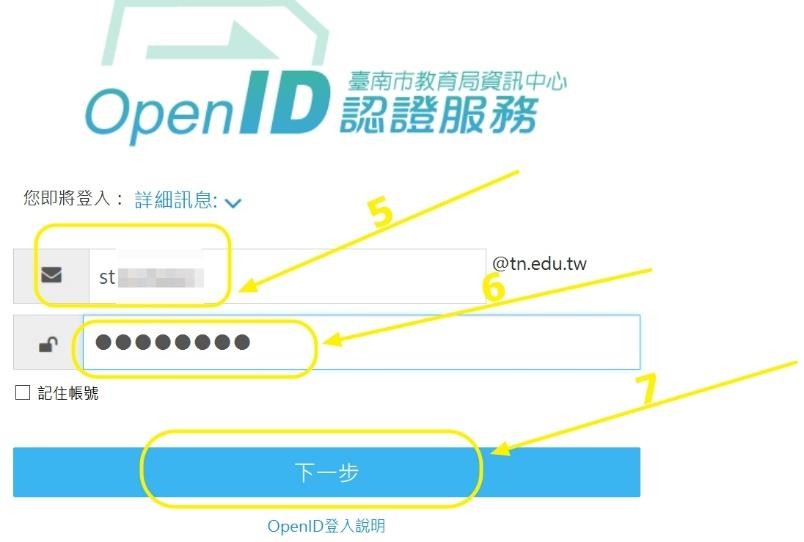 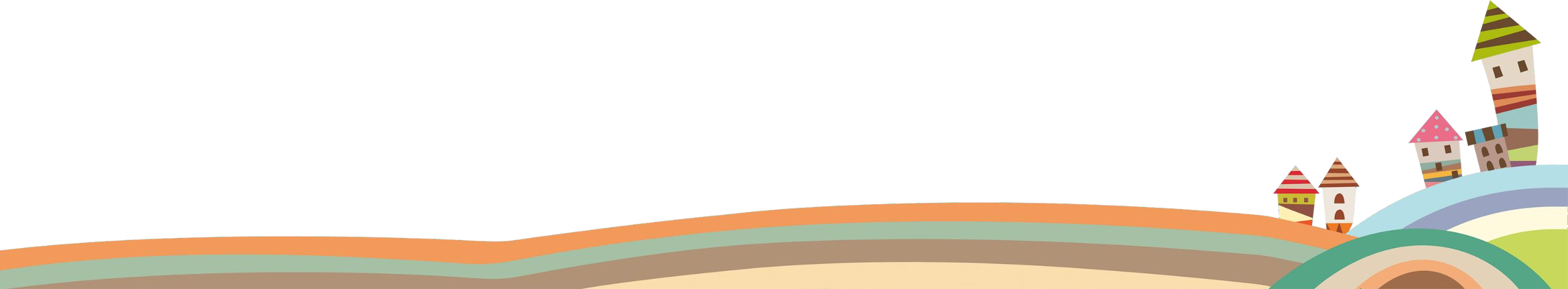 8.確定是自己的帳號及姓名後點選登入
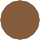 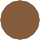 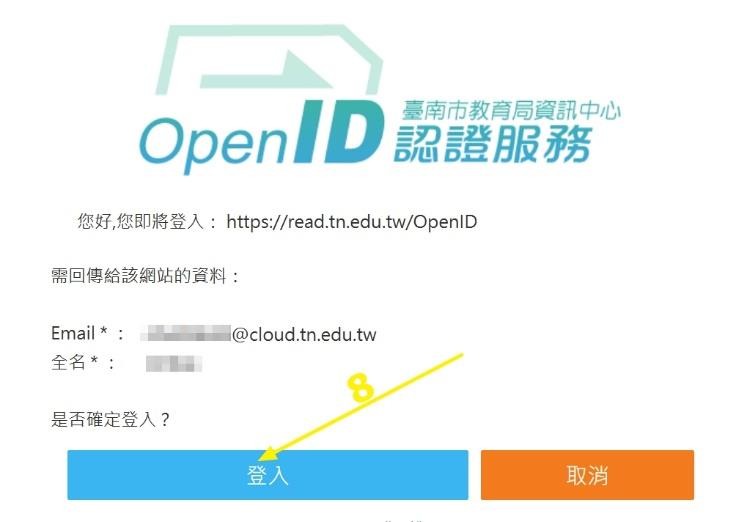 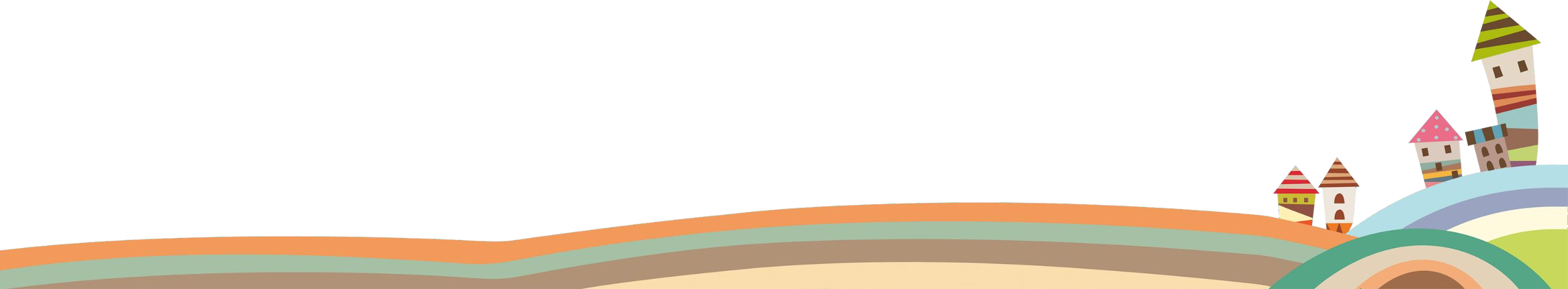 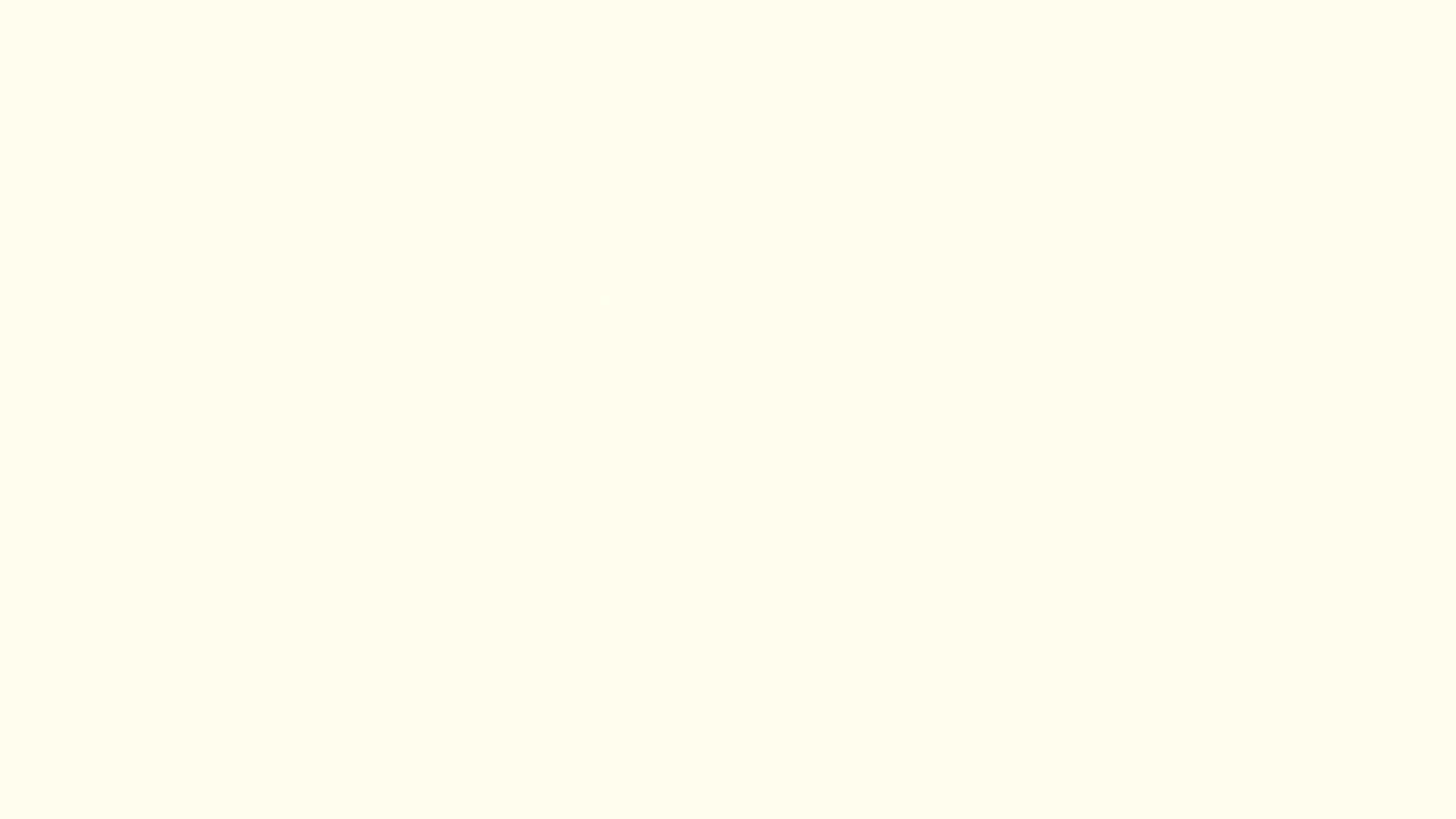 點選布可能量
點選推薦布可
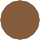 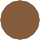 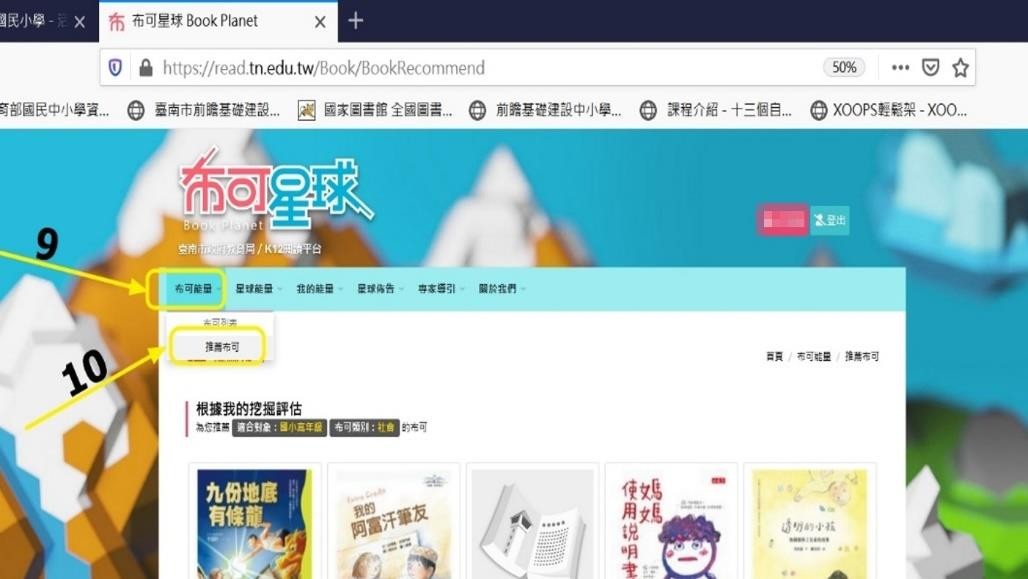 标
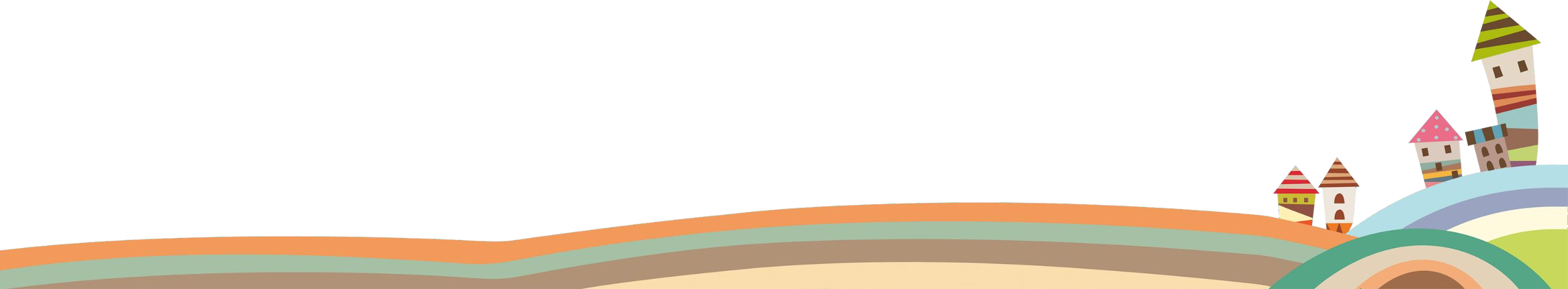 11.認真讀完書籍後，可以點選開始挖掘，題目共有十題， 要答對八題才算成功哦！歡迎家人一起共讀！
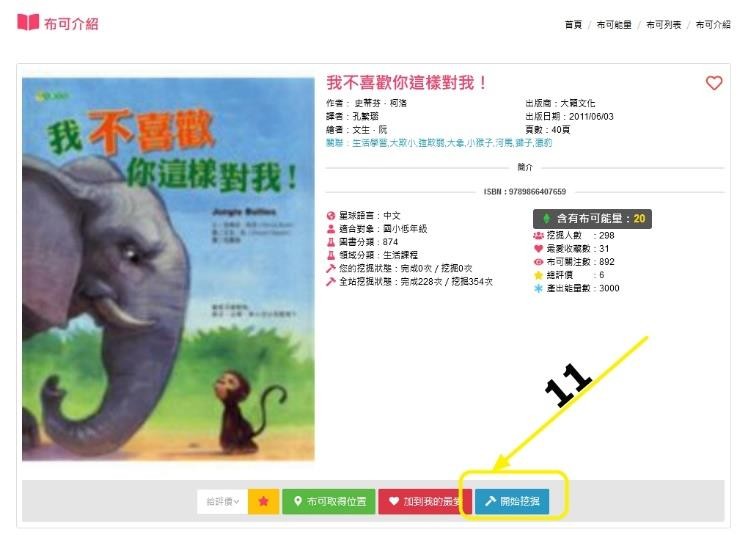 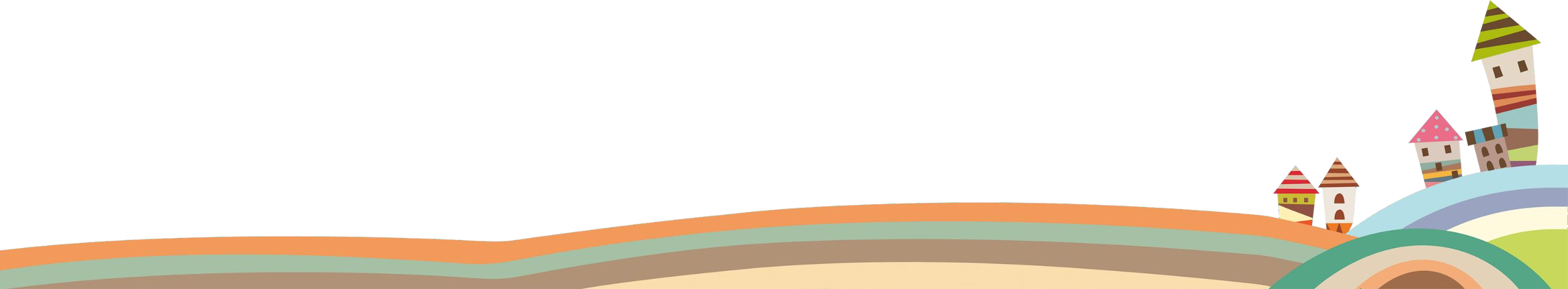 注意事項如下：
先要找到你要挖角的這本圖書名稱或ISBN碼
到學校圖書室或當地圖書館借閱此書
認真讀完書籍後回布可星球找到書籍開始挖掘
挖掘時，題目總共有十題，要答對八題才算挖掘成功
如果挖掘這本書沒有成功，必須要等待24小時後才能 再進行第二次挖掘
歡迎家長陪伴小朋友一起進行閱讀，有一天你的姓名
也有可能出現在排行榜中哦！
網站上已經有的書籍，各校會在每年採購圖書時，進 行採購，補充校內圖書室布可星球館藏！